NPRR1156, Priority Revision Request Process

Jonathan Levine
Assistant General Counsel

Kim Rainwater
Corporate Counsel

Protocol Revision Subcommittee Meeting
February 9, 2023
Issue Statement
To reach a resolution regarding paragraph (1)(a) of proposed new Protocol Section 21.5.2, Priority Revision Requests, which sets forth how the PUCT or ERCOT Board may direct ERCOT to file a Priority Revision Request or designate an existing Revision Request as a Priority Revision Request
2
Joint TDSP Comments
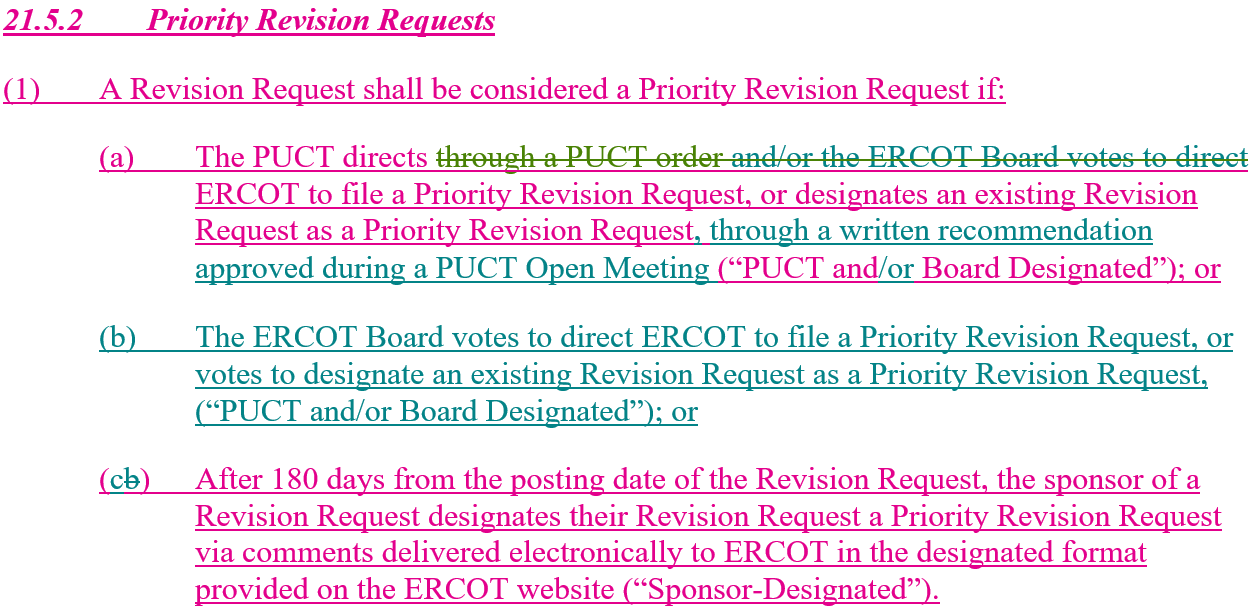 3
ERCOT Comments
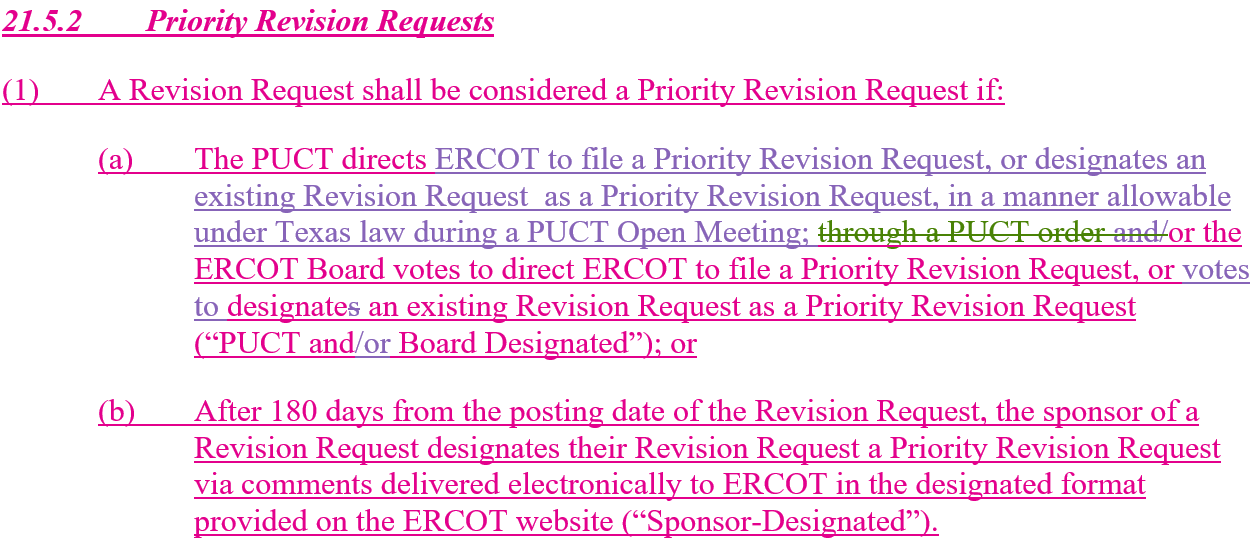 4
PUCT Staff Comments
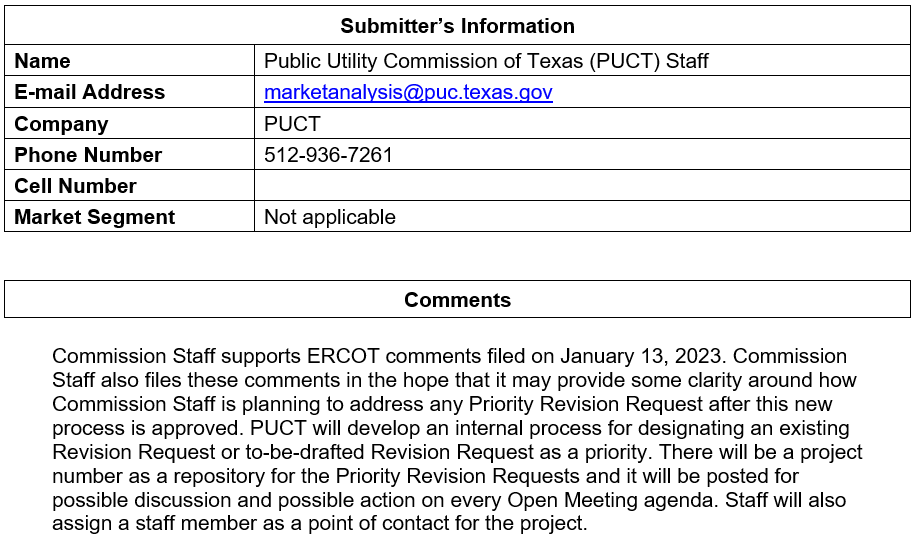 5
Priority Revision Request Process Flow
Urgent Status vs. Priority Status Process Flow
*Urgency Status and Priority Status are separate.  Urgency does not imply Priority.
6
Examples
Urgent NPRRs filed after Winter Storm Uri
Potential Priority Approval Date represents earliest possible approval if NPRR was designated Priority by PUCT and/or Board (with Special TAC meetings, if necessary)
7